Bluetooth Background
1998- Ericsson, IBM, Intel, Nokia, and Toshiba
Goal: develop a wireless standard for connecting mobile phones to other devices using short range, low-power, inexpensive wireless radios.
1999- Bluetooth 1.0 released
Allows devices to securely transfer data through pairing
Bluetooth 2.0, 3.0, and 4.0
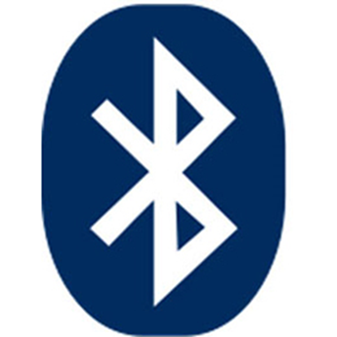 Bluetooth Architecture
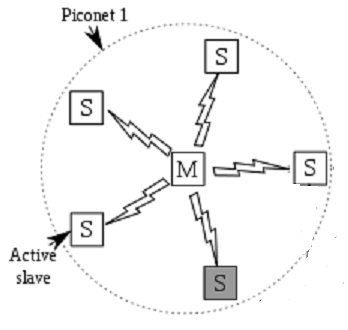 Basic unit of a Bluetooth system is a piconet
 1 master node- controls the clock and determines which device gets to communicate during which time slot
Up to 7 active slave nodes
Up to 255 parked nodes
Multiple piconets connected via bridge node- scatternet
Bluetooth Architecture (cont.)
The master/slave design was chosen because the designers intended to design the Bluetooth chips for under $5.
The slave nodes are dumb; they do whatever the master node tells them to do
Scatternet Example
Bluetooth Applications
Most network protocols are generic
Bluetooth differs.  It specifies particular profiles to handle different things.
25 different applications/profiles (6 for audio and video, connecting keyboard to computer, sending images from camera to printer, mobile phone used as a remote, etc.)
Bluetooth Applications (cont.)
It would have been possible to get away with 2 applications/profiles
One for file transfer and the one for streaming real-time communication
Different working groups- each had their own applications/profiles
The Bluetooth Protocol Stack
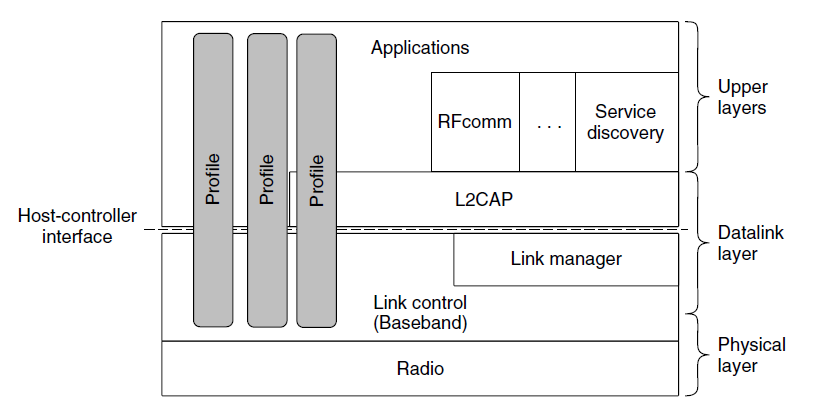 Figure 4-35. The Bluetooth protocol architecture
The Bluetooth Radio Layer
The radio layer is the lowest defined layer of the Bluetooth specification 
Moves bits from master to slave, or vice versa
Low power system
The Bluetooth Radio Layer
Earlier versions of Bluetooth interfered and ruined each other’s transmissions. Solution was adaptive frequency hopping  
Three forms of modulation are used to send bits on a channel
The Bluetooth Link Layer
Turns the bit stream into frames and defines some key formats 
The link manager protocol sets up logical channels to carry frames between master and slave
The Bluetooth Link Layer
Secure simple pairing 
Synchronous Connection Oriented (SCO) link 
Asynchronous ConnectionLess (ACL) link
4.6.6 The Bluetooth Frame Structure
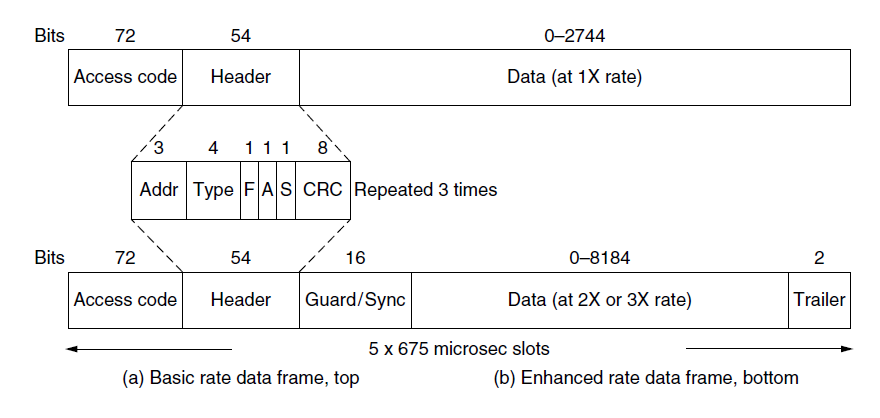 Figure 4-36. Typical Bluetooth data frame
RFID
Radio Frequency Identification
EPC--What it is
A type of RFID
Short-range (10m) network
“Electronic Product Code” (High-tech barcode)
How it works
Two components: “readers” and “tags”
Commands given through reader; tags obey the reader
Readers “power” the tags wirelessly
Tags either absorb signals or bounce them back to the reader
Establishing a connection
Reader first broadcasts a request for tag IDs within range
Responses slotted like ALOHA
Tags respond at a random slot
Check connection first before transmitting ID
If reader sends the OK, respond with ID

Slot number can be changed dynamically
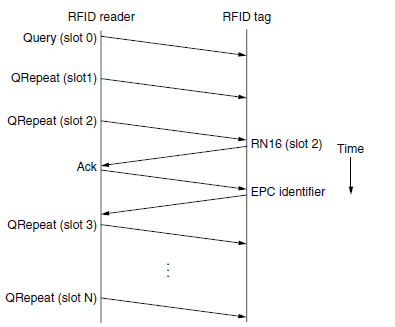 Operating on Tags
Once IDs are known, the reader can act on them
IDs can read and write to tags
Tags respond only with data—no headers
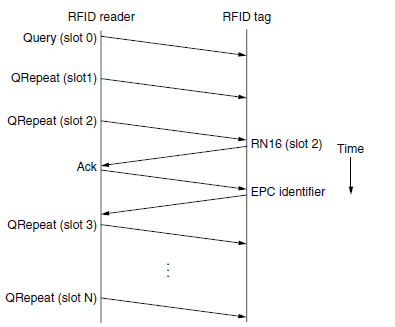 Message Formats
Physical layers: set properties such as transfer rate
Tag Selection layers: chooses which tags to connect and allows multiple connections.
Q: Defines how many slots the tag will respond in.
CRC: Error detection
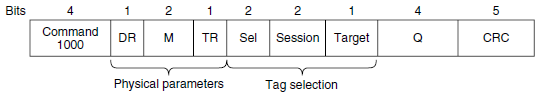 Data Link Layer Switching, What it Does
Data Link Layer: Transforms raw transmission facilities into lines that appear to be free of undetected transmission errors.
Masks the real errors so that the network does not see them
Use of data and acknowledgement frames
Learning Bridge
Learning Bridge - Bridges “Learn as they go”
Backward Learning

Routing Procedure
If destination port == Source port, discard frame.
If destination port != Source port, send frame to destination port.
If destination port not known, use flooding to send frame to all except source.
[Speaker Notes: Operate in the Data link Layer]
Learning Bridge Diagram
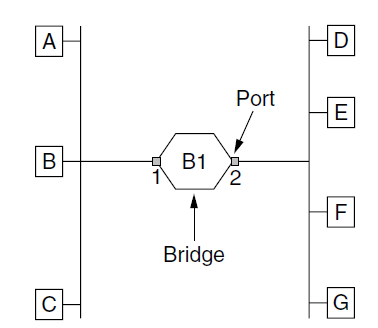 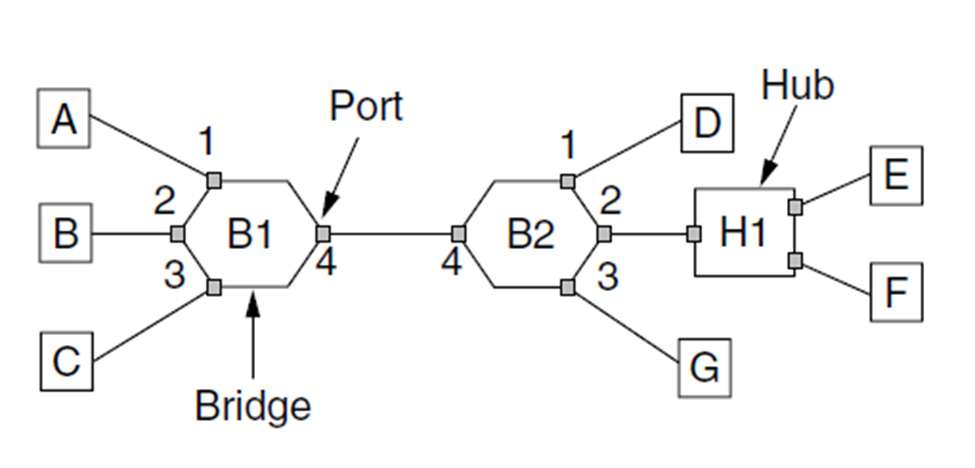 Learning Bridge Connecting multiple LANs : Fig 4-41 (a)
Learning Bridge Connecting 7 Point-to-Point Stations : Fig 4-41 (b)
Spanning Tree Bridge
Spanning Tree Bridge - Spanning Trees laid over topology.

“Loops in the Topology”
overcome by ignoring some potential connections
valid connections for a Spanning tree.
Spanning Tree built using a distributed algo
Spanning Tree Bridge Diagram
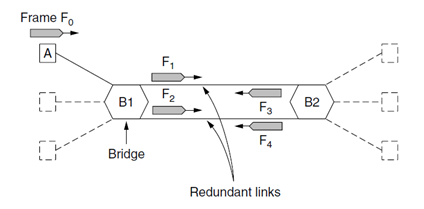 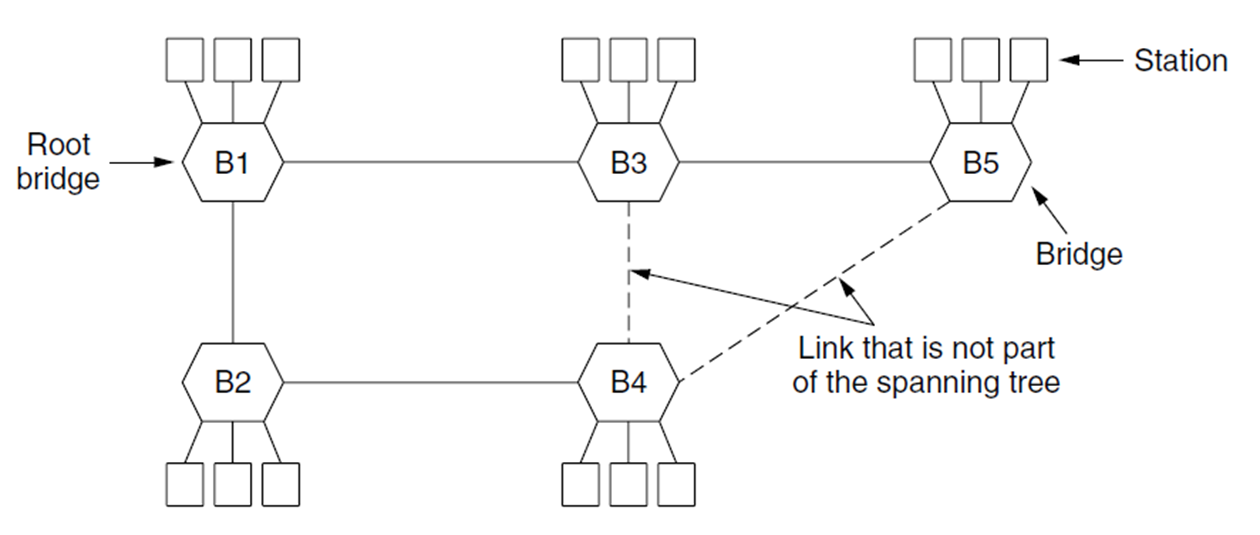 Spanning Tree Bridge with parallel Links : Fig 4-43
Spanning Tree Bridge connecting 5 bridges: Fig 4-44
Repeaters, Hubs, Bridges, Switches, Routers, and Gateways
Switches - Modern bridges by another name

Bridges connect a few LANs

Modern installations tend to have point-to-point links meaning switched tend to have many ports
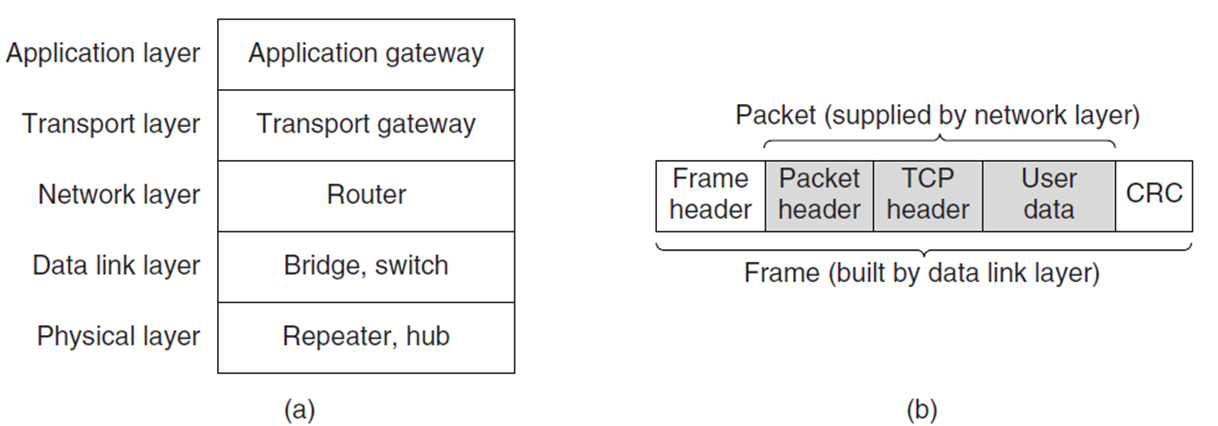 Which devices go in which layer : Figure 4-45 (a)
VLANs
Super dry stuff
Typical LANs
LANs are broken up departmental lines
All computers in a LAN connect to the same switches
Cannot easily span across long distances (buildings, cities, planets, etc.)
Physical labor overhead
Not very hip
Solution: make LANs logical
LANs no longer based on direct connection
Any computer can be connected to any LAN on the network
Smoother transitions for employees
Much easier to expand/modify LANs
How it works
All VLANs have a “color”
Bridge/Switch ports know which colors are on the other end
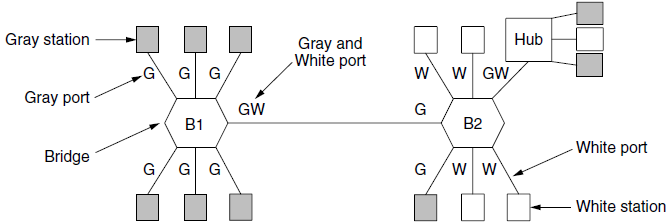 IEEE’s brilliance
Backwards compatibility
Frame headers needed to include VLAN information
Only bridges and switches need use VLAN headers
Switches assign VLAN colors to each of their ports
Modified headers
Slight addition to Ethernet headers
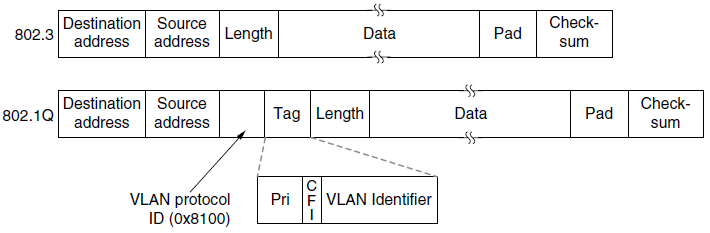